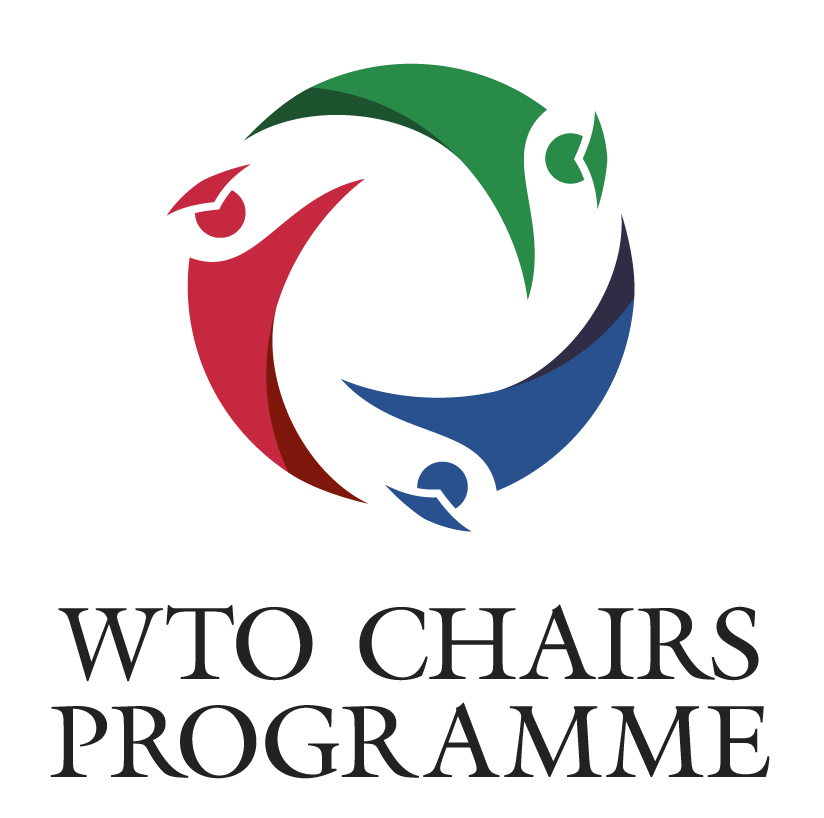 “Inclusive Trade in Turkey: Legal and Economic Perspectives on Labour and Gender”
Asst. Prof. Pınar Artıran, WTO Chair Holder
Prof. Kübra Doğan Yenisey
Assoc. Prof. Yelda Yücel
Asst. Prof. Cemil Ozan Soydemir
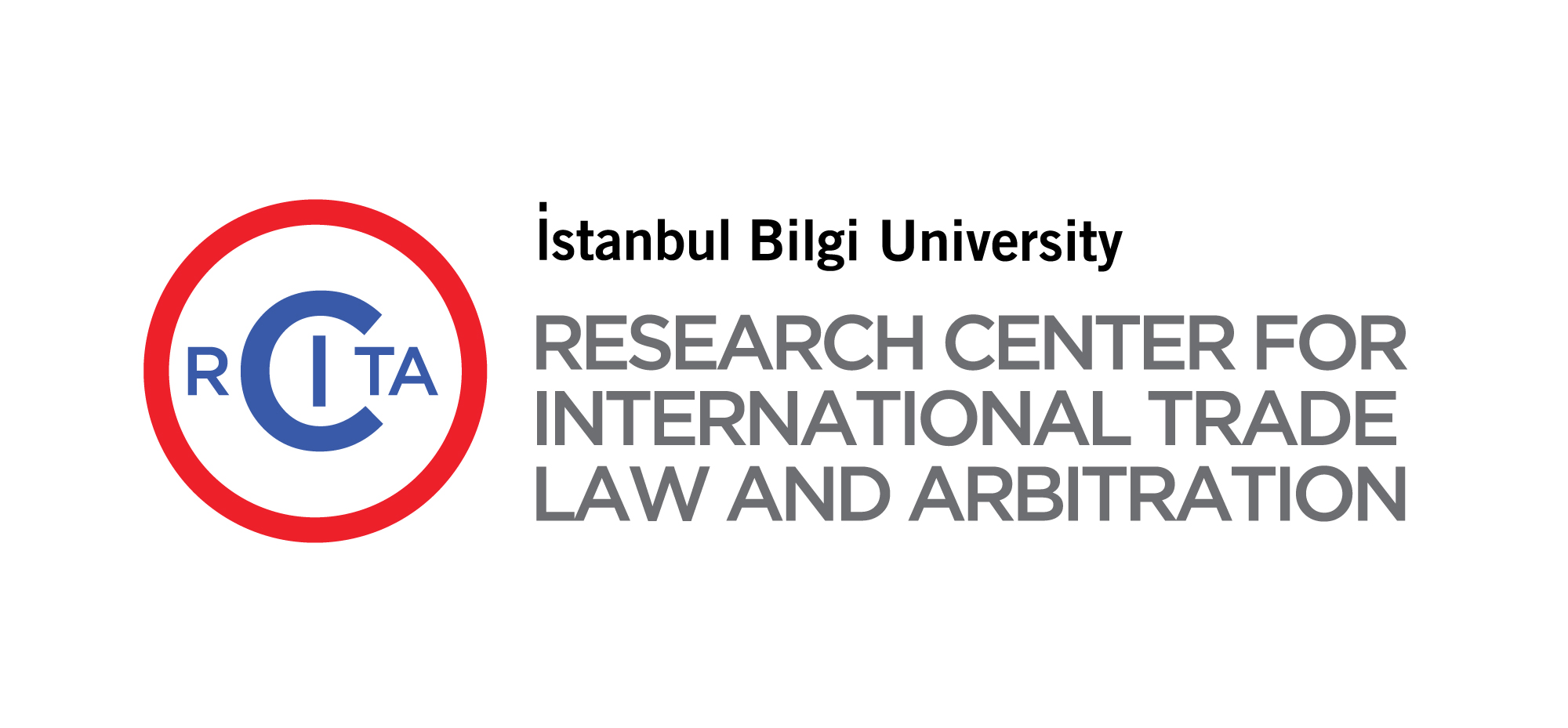 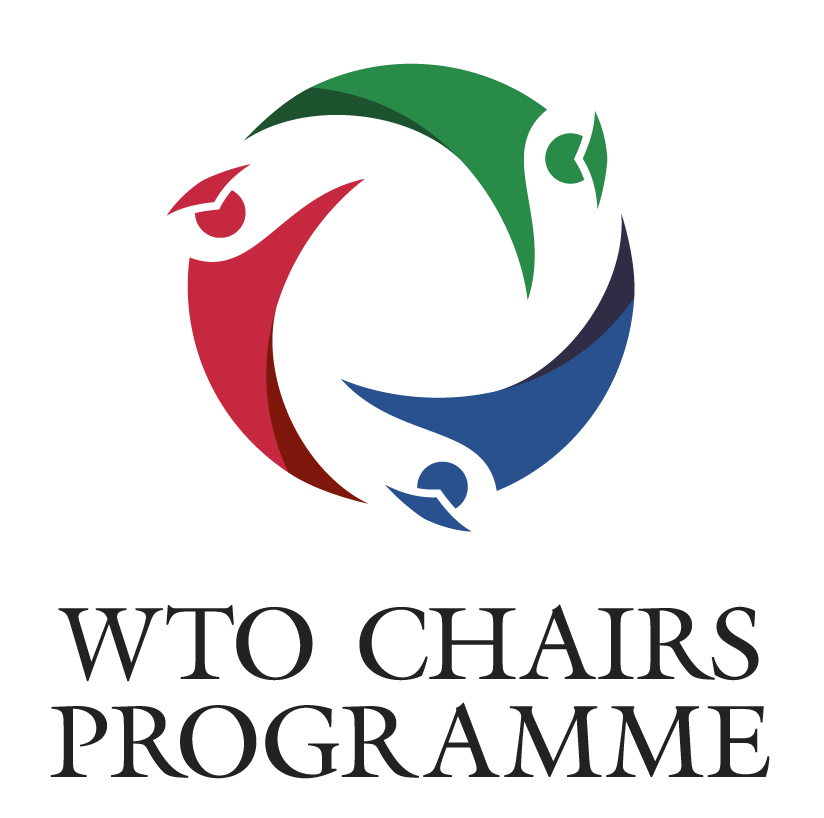 Roadmap
Purpose / rationale of the project
Work plan
Expected outcomes
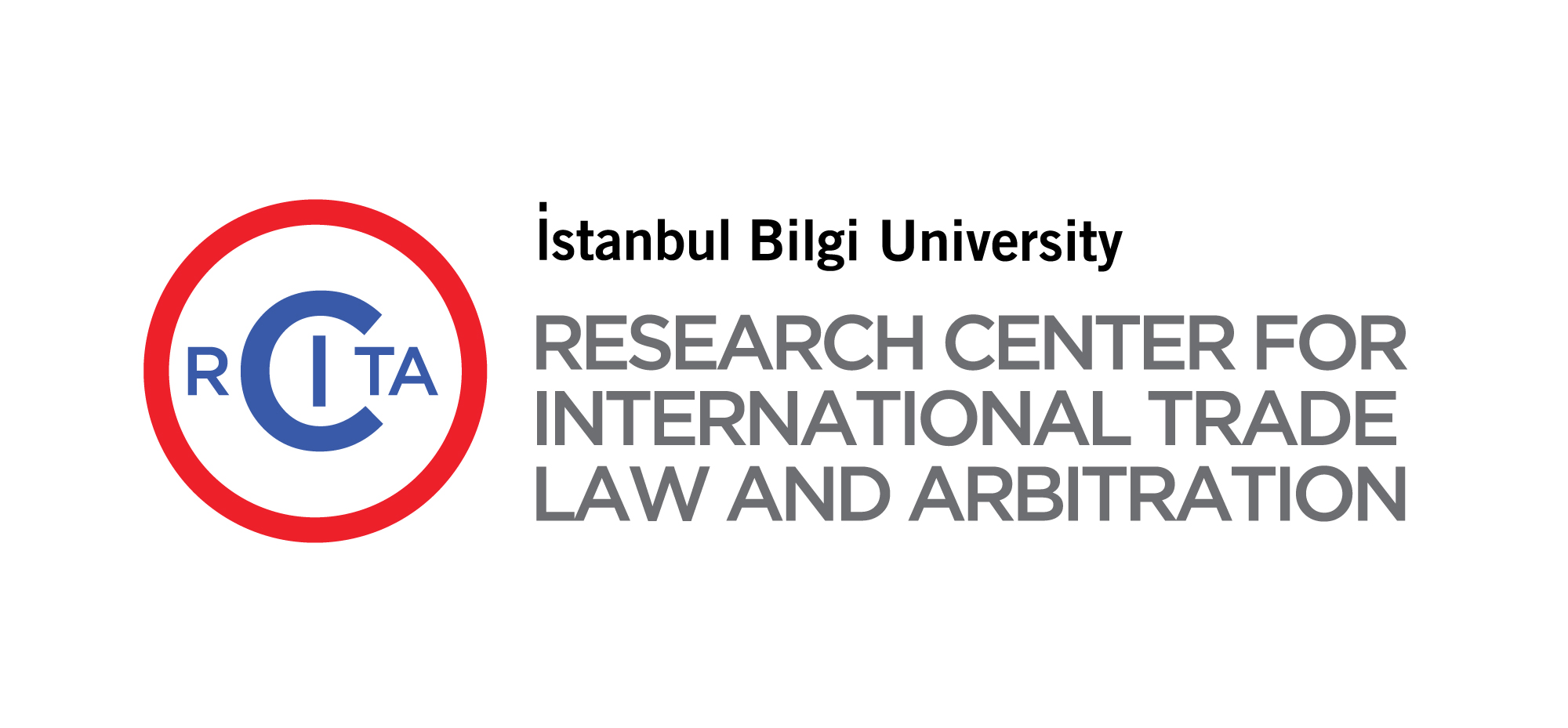 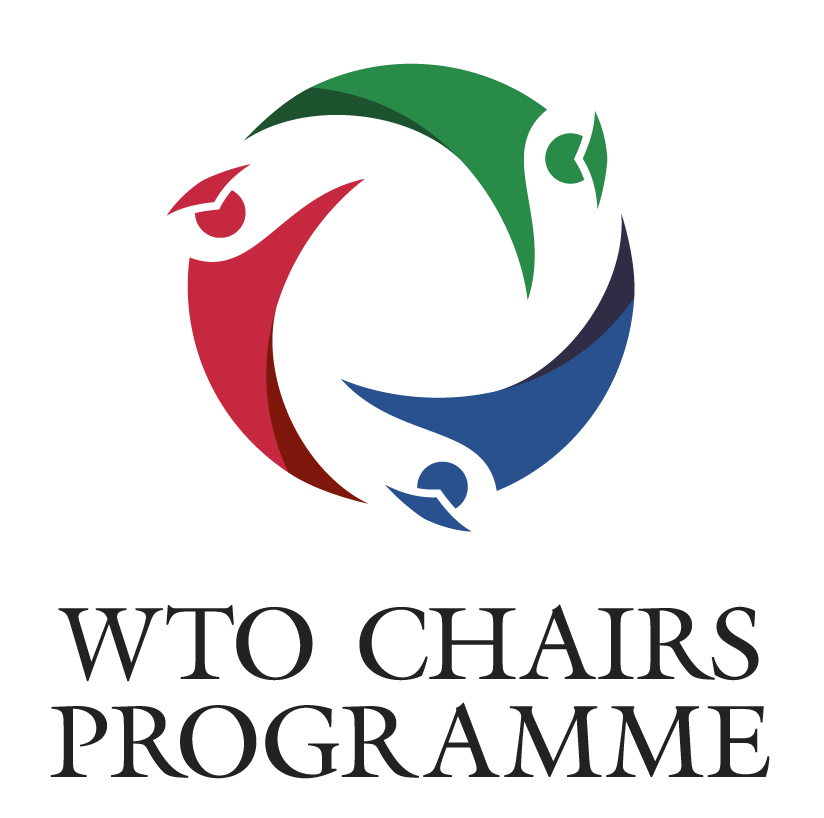 Purpose / Rationale
Reflect upon discussions on women and trade that take place within the larger WTO context and draw conclusions on how to better achieve the inclusiveness in trade
Examine the relationship between international trade orientation and gender equality at the firm level in Turkey
Provide a new approach to analyze gender equality in firms by bringing together economic and international legal and human rights frameworks
Contribute to gender equality in trade and employment policies at the national level, along with firms' business making
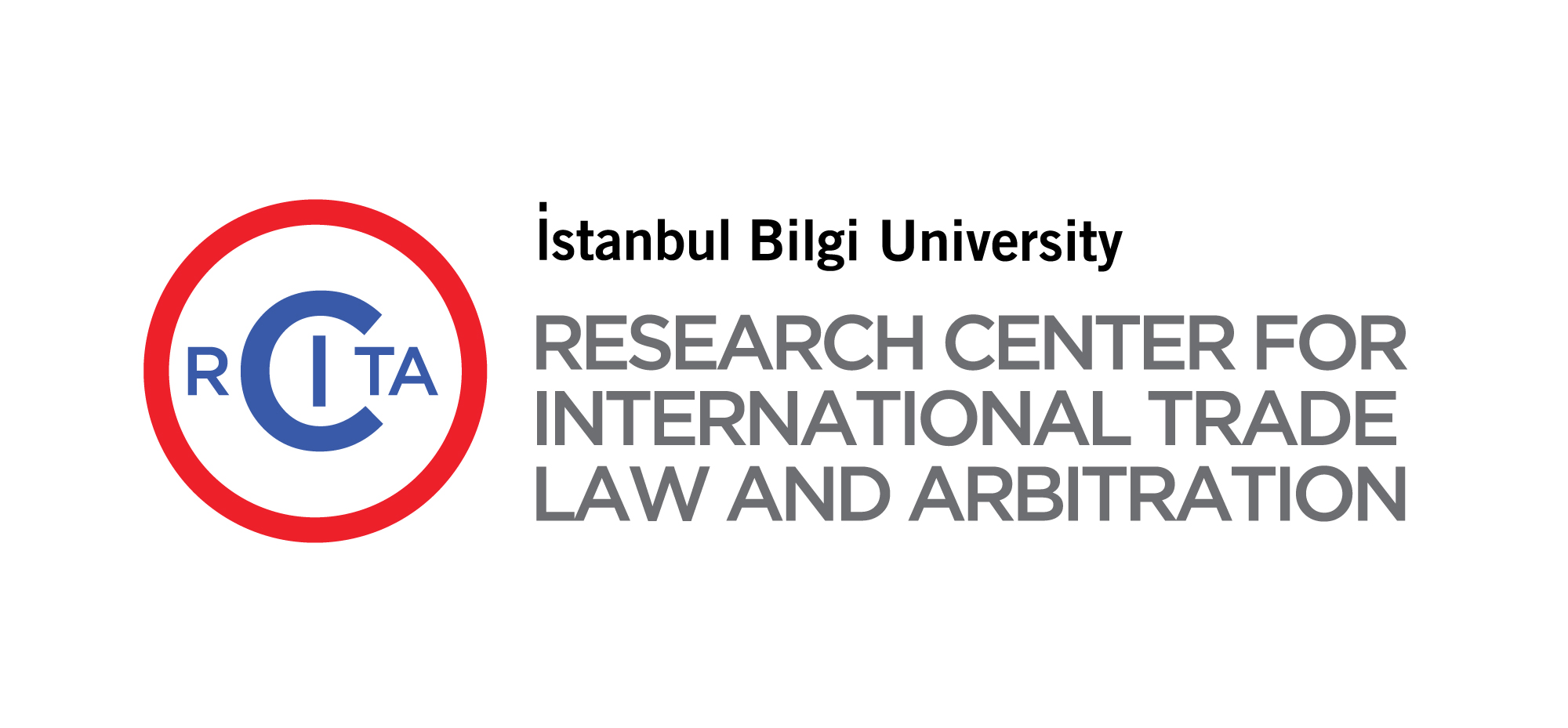 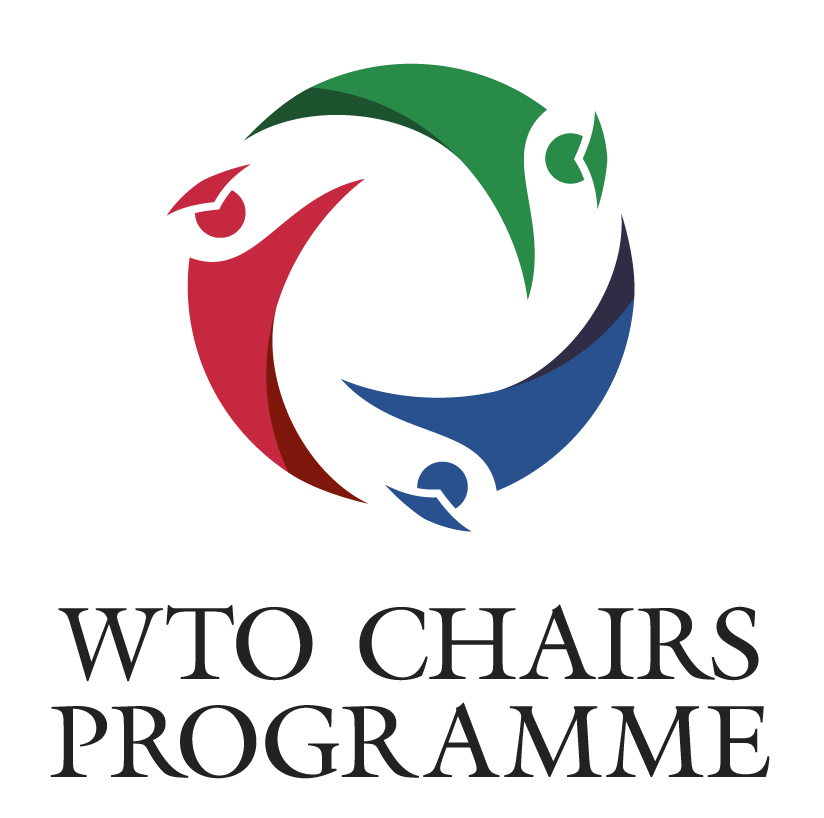 Purpose / Rationale
Closer look at the relationship between international trade and gender equality in foreign trade-oriented companies. 
Medium-term output of the project is to reveal the gender gaps in the workplace. 
Decent employment environment and job quality as prerequisites of gender equality. 
Extension of the employment coverage to include a gender approach to employment and human resource policies.
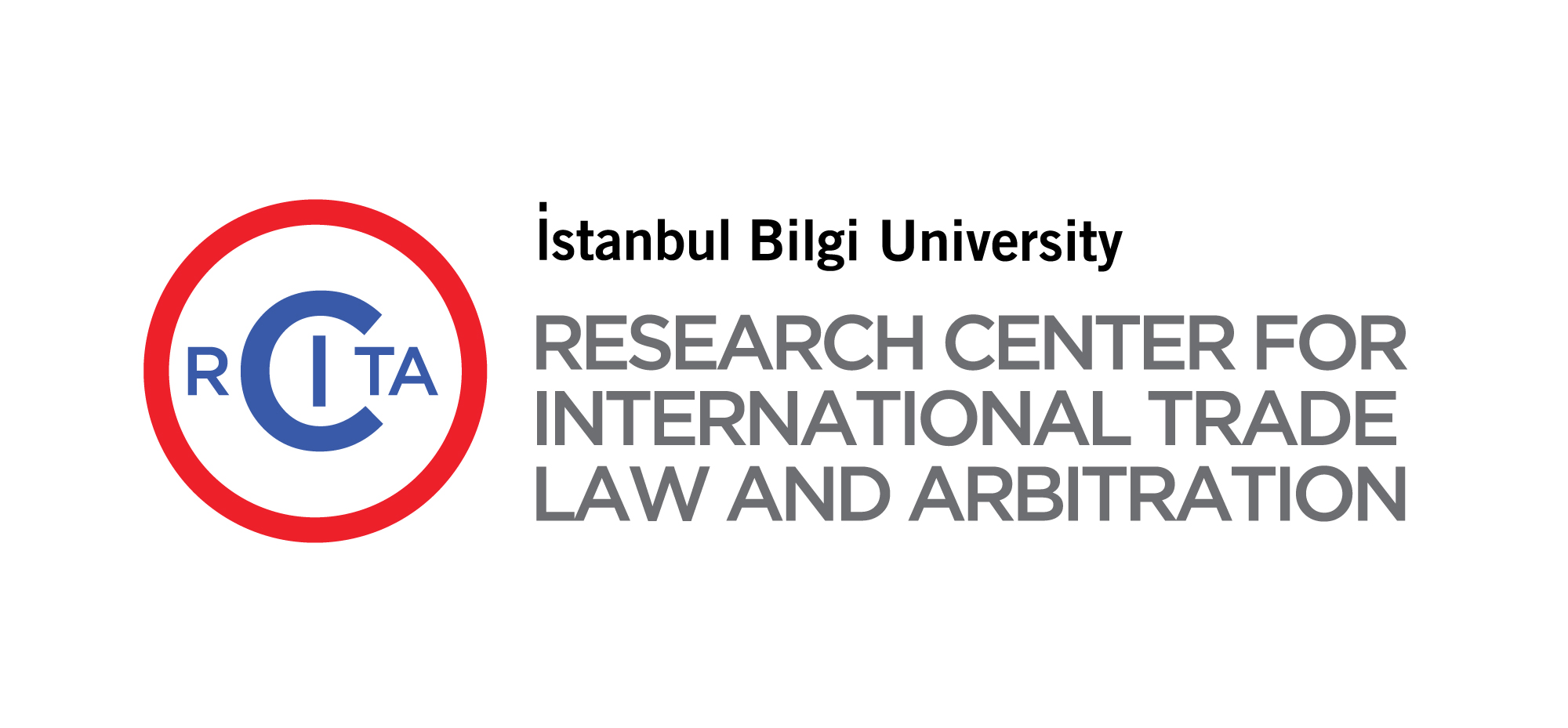 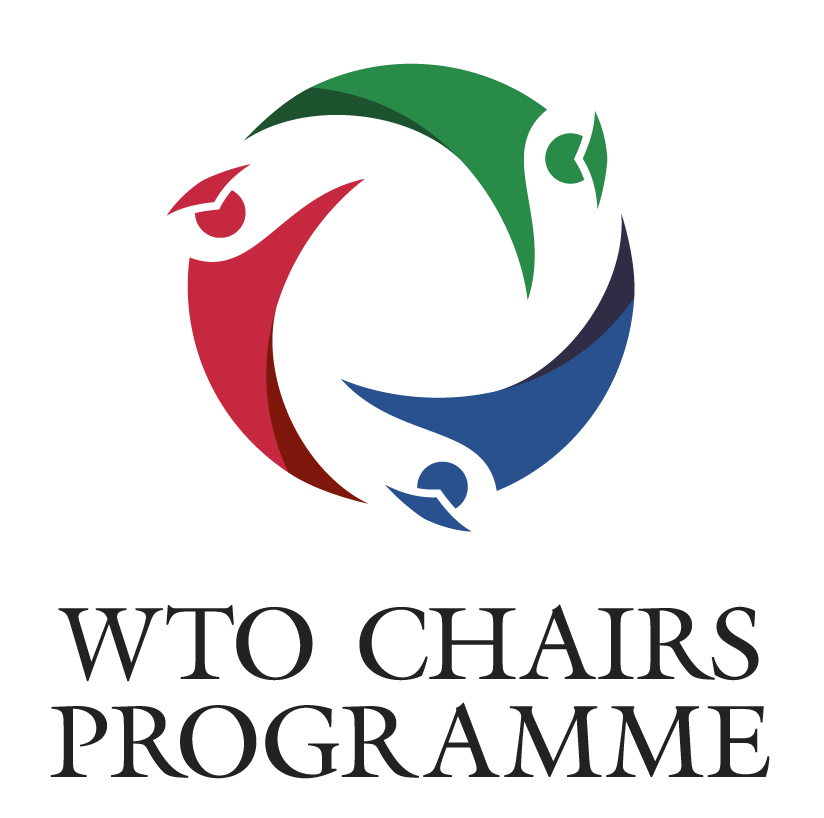 Work Plan / Methodology
Development of  a survey to assess the working conditions. 
Survey to become a tool:
to assess gender equality in workplaces in the external sector. 
portray difficulties and barriers women face and the opportunities to be enhanced in foreign trade-oriented firms. 
Annual repetition of the survey to reveal progress in these dimensions and encourage firms to improve their capacity to design gender-sensitive workplace policies. 
Examination of labour conditionality in trade agreements to be signed by Turkey and its implications for Turkish exporters and Turkey’s trade and labour policies
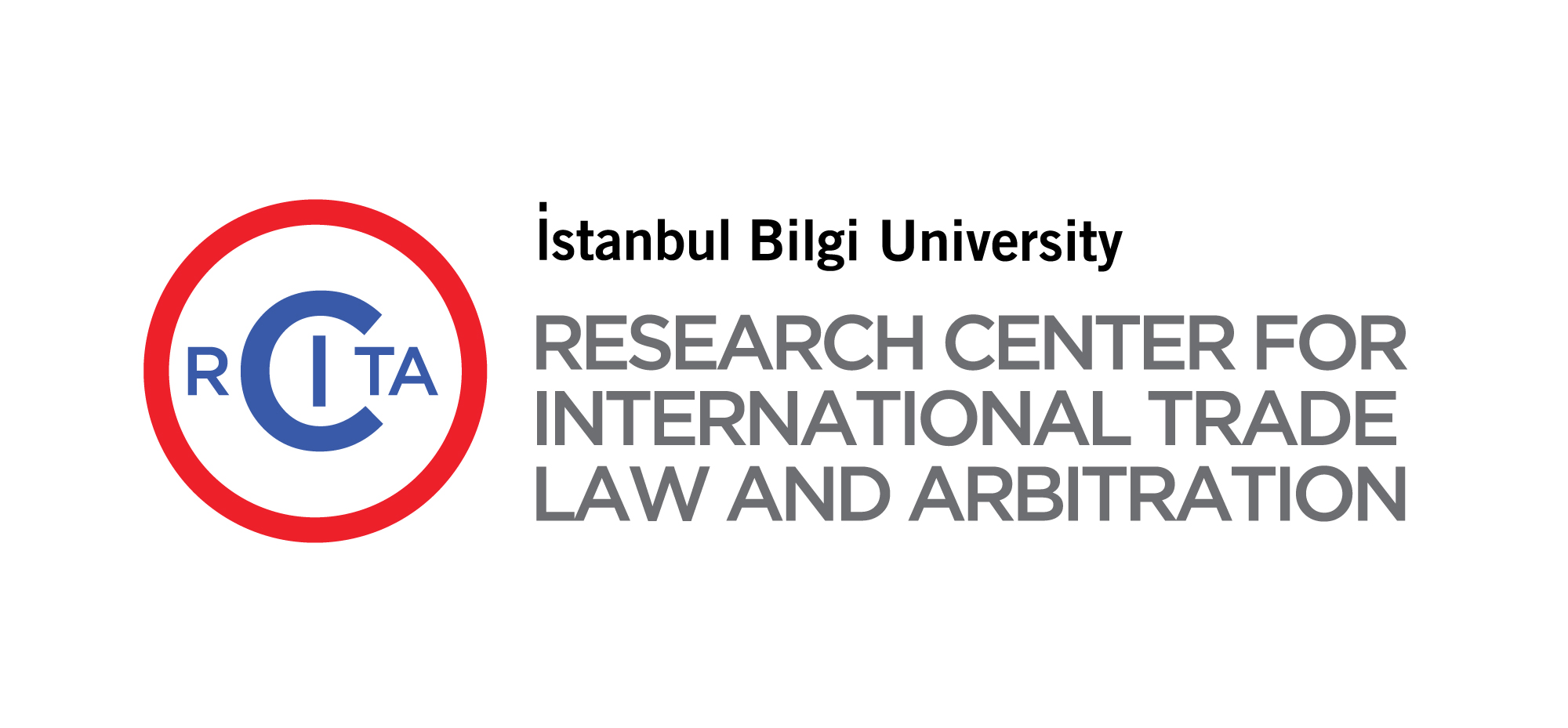 [Speaker Notes: Increasingly, trade agreements contain labour conditionalities. Accordingly, the final component of the research will examine the potential implications of this trend for the trade agreements that Turkey is a party to or will eventually conclude where sanction mechanisms may be embedded within the context of violation of labour provisions. Since this can affect the foreign trade capacity and operations of firms (notably members of TURKTRADE and Turkish Exporters Assembly), various stakeholders, including government officials, will be included in the information dissemination to increase the awareness in this matter and also to build relevant capacity. This will eventually have an impact on trade and labour related policies in Turkey since it will serve as a basis for the study where possible risks to be encountered will be identified, and solutions will be developed. Moreover, revealing the difficulties encountered in implementing the provisions of the legislation will help develop more effective policies in achieving gender equality and more inclusiveness in trade.]
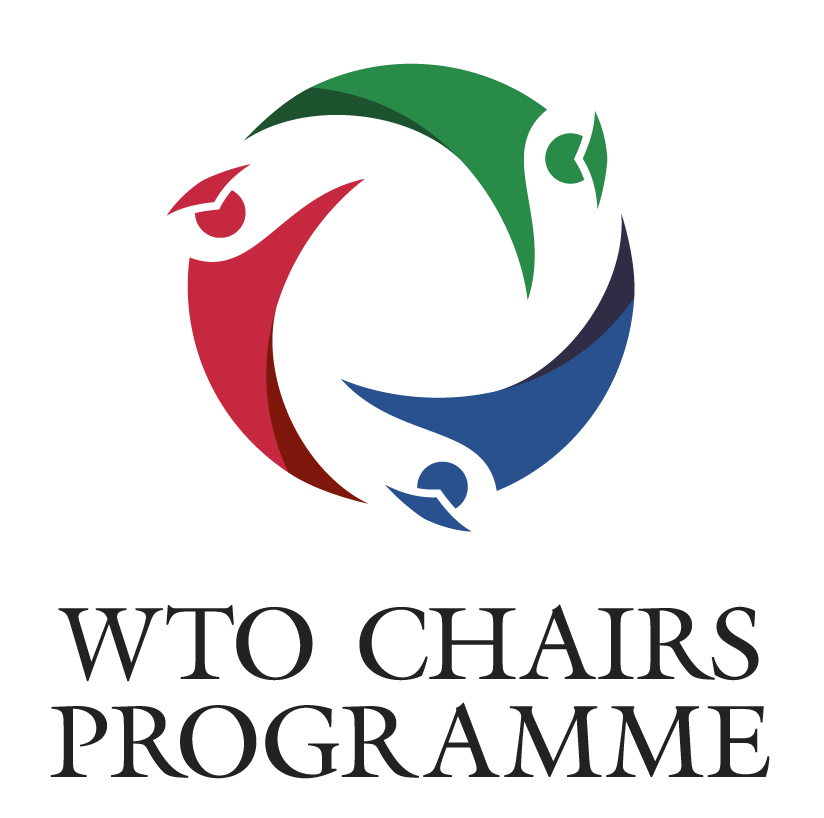 Work Plan / Methodology
Full implementation of the survey and data analysis is expected to last 15 months. 
However, due to limited scheme of the recent WCP Call For Proposals, WCP Team at Istanbul Bilgi University proposed a work plan that consists of activities to take place in seven months until the end of December 2021.
From June to December 2021, Team members will prepare a survey and make the pilot testing thereof by the end of 2021.
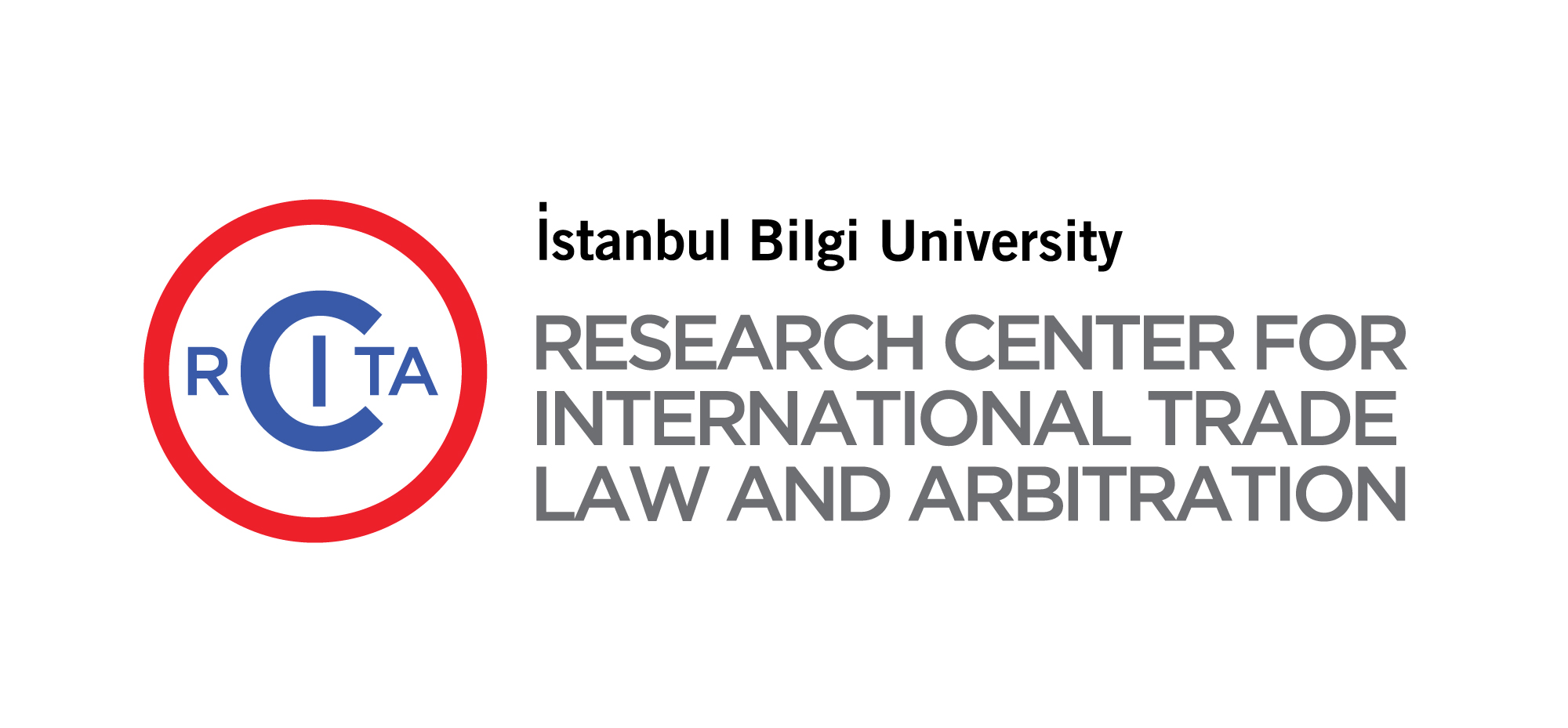 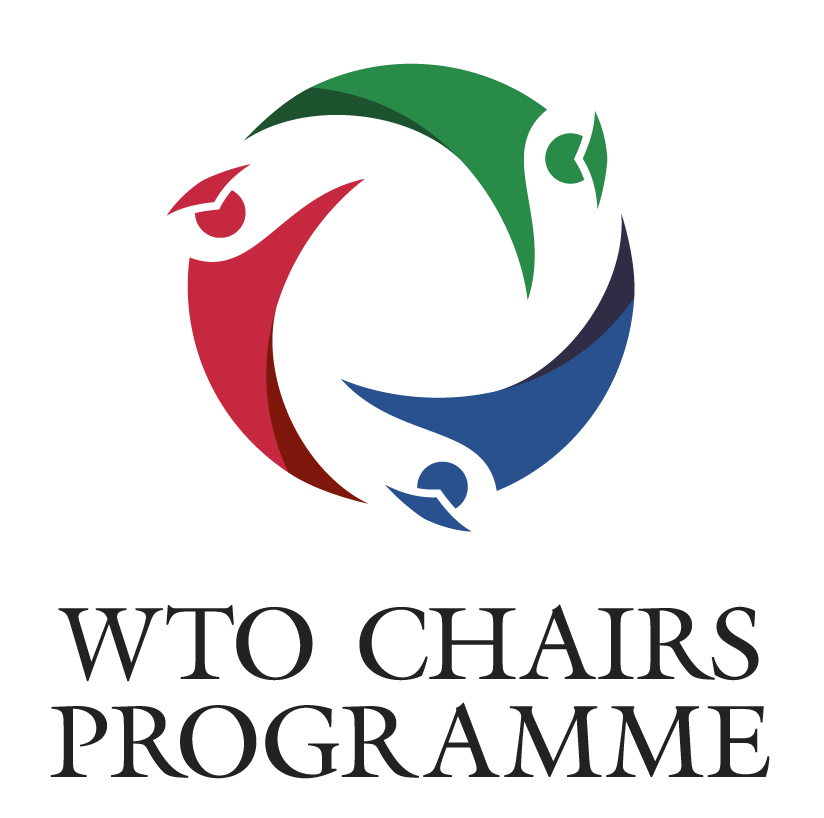 3 pillars: Curriculum Development
Certificate program on Inclusive Trade, Gender Equality and Labour Clauses
Integrate modules in Istanbul Bilgi University Curricula
WCP Team to offer an interdisciplinary elective course on trade, gender, organizational behaviour, law and economics to be included in the Full List of the entire University
A Ph.D. student to join WCP Team to incorporate the project into the new courses
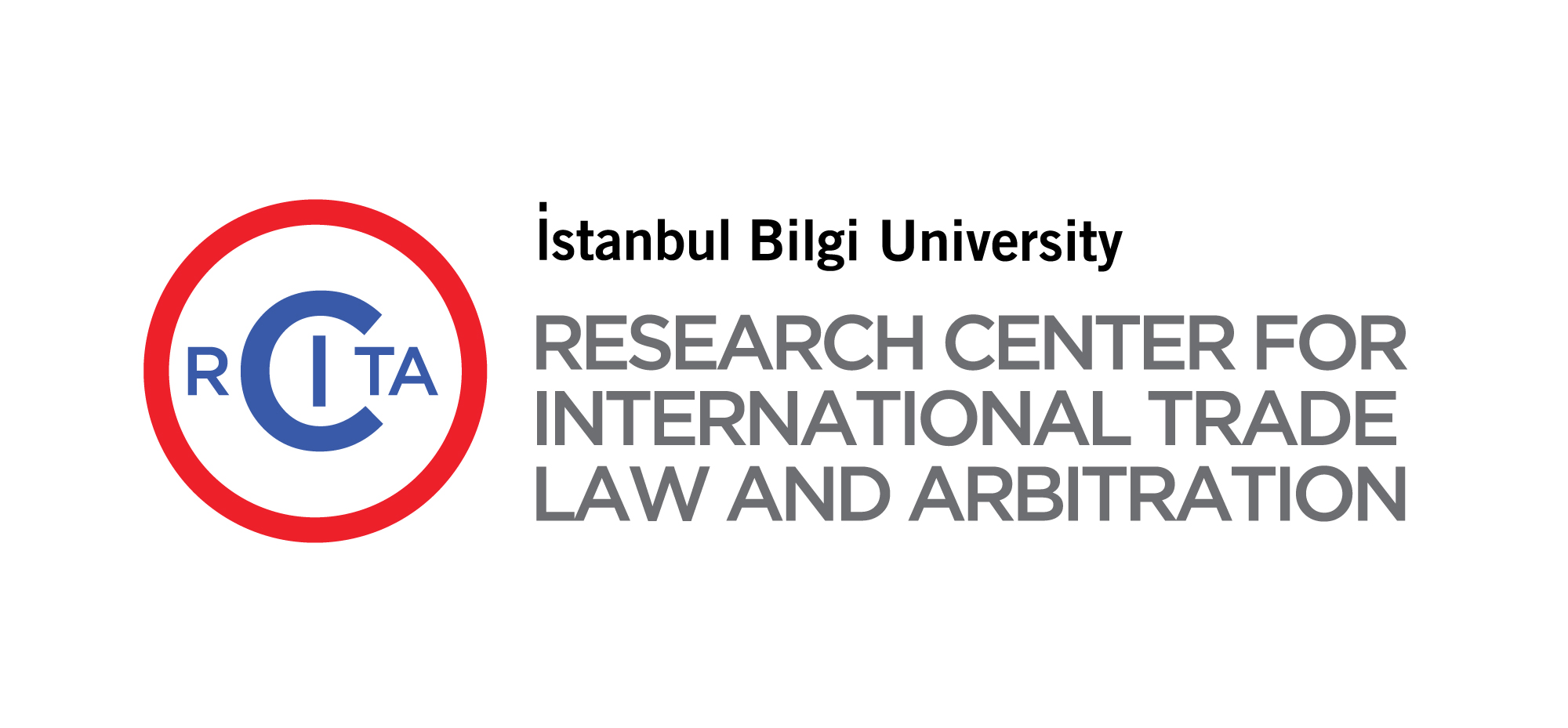 [Speaker Notes: "Inclusive Trade in Turkey: Legal and Economic Perspectives on Gender and Employment" related topics will be integrated into the following courses as modules:
 – 2 courses in International Political Economy Master Program; 
   – 2 courses in Business Administration undergraduate programs. 
   – 2 Law Faculty undergraduate courses 
Approximately 750 students will follow the above-mentioned courses.]
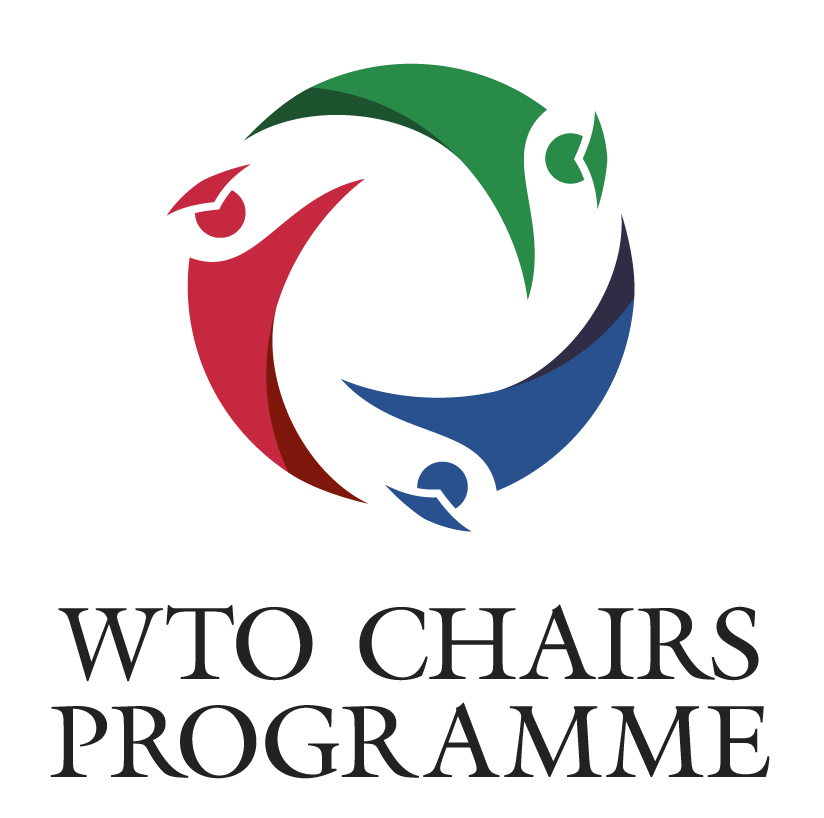 3 pillars: Research
Literature review, theoretical framework, and hypotheses refinement 
Co-authored article on labour clauses in regional trade agreements and potential implications for Turkey and its exporters
Survey on gender-equal workplaces (Survey development + pilot testing)
Article to be submitted to an indexed academic journal in December 2021(Caveat: entire peer-review process and article acceptance likely to exceed project's preset deadline) 
Participation in the WTO Public Forum
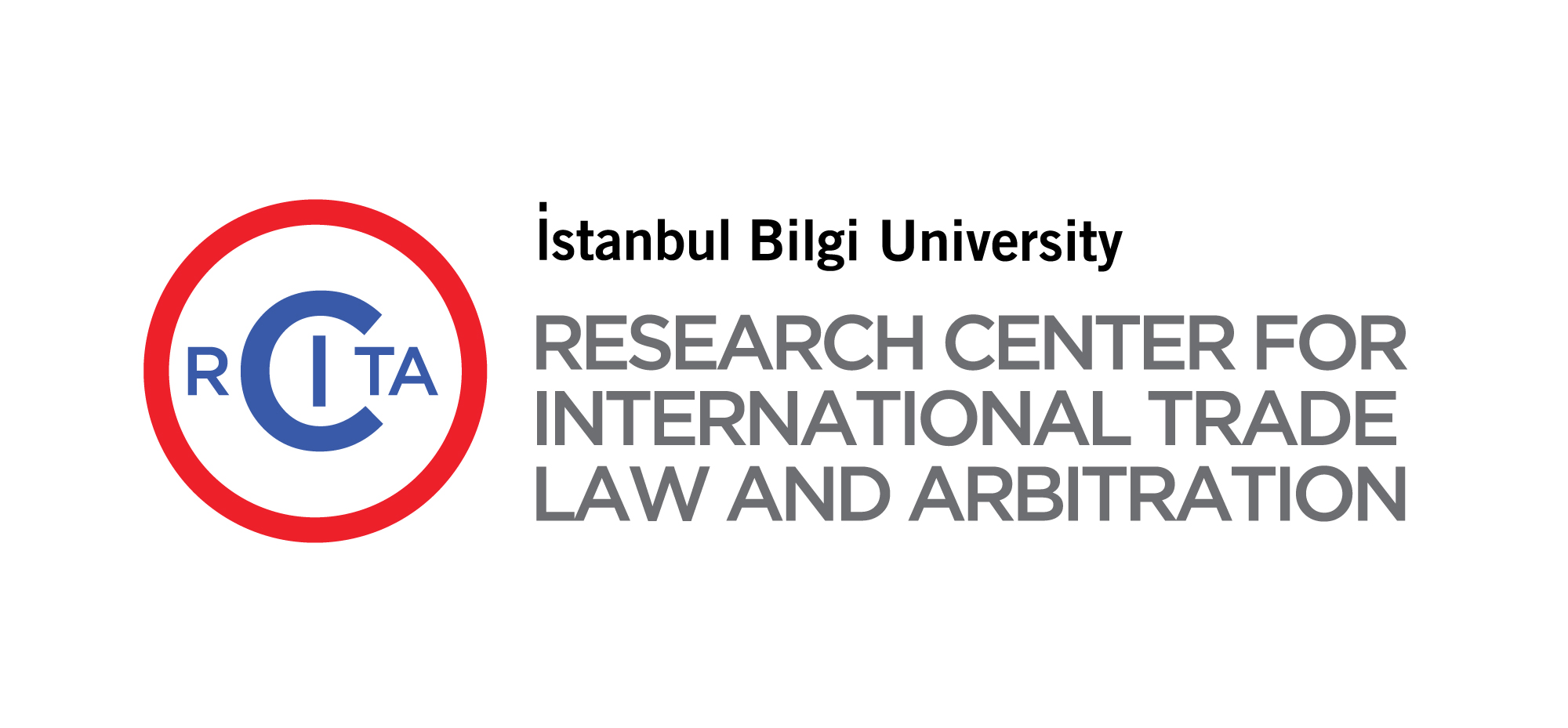 [Speaker Notes: A review chapter with a theoretical model and finely tuned hypotheses will be prepared, drawing on the recent literature on gender equality and decent working conditions. To further discuss this review and the theoretical model pertinent thereof, a conceptual paper will be submitted to the Turkish National Management and Organization Congress to be held in September 2021. Together with the feedback from the scholarly discussions in the Congress, this chapter will take its final form and pave the way for the survey development. This research stage is planned to be carried out substantially between June and July 2021 and wrapped up with the participation in the National Congress in September. 
Survey development and pilot testing: Survey development: One of the ultimate goals of this research is to develop a replicable survey for measuring the concepts of gender equality and decent work conditions applicable in the Turkish context. The survey will be designed by the end of August 2021.
 
Pilot testing: Before using the survey at the industry level, it will be tested on employees working in a pilot company involved in trade to understand the reliability and validity of the survey items, the conceptual dimensions, and the overall survey. Conducting exploratory and confirmatory factor analyses to the theoretical model will help revise the survey if necessary. The selection of the sample organization will be jointly decided by the WCP team members and the representatives of TURKTRADE ASSOCIATION. Considering the small sample size, researchers will deliver the survey online to the target employees by September 2021. This process will be completed at the end of October 2021, two months after the survey's first launch. 
The survey responses will be analyzed employing two statistical software packages: MPlus and Stata. This analysis will take place in November before reporting the research findings in December 2021. 
The application of the developed survey to 34 trade companies affiliated with the TurkTrade Association and data analysis extend beyond the deadline set by the current WTO Chairs Program.]
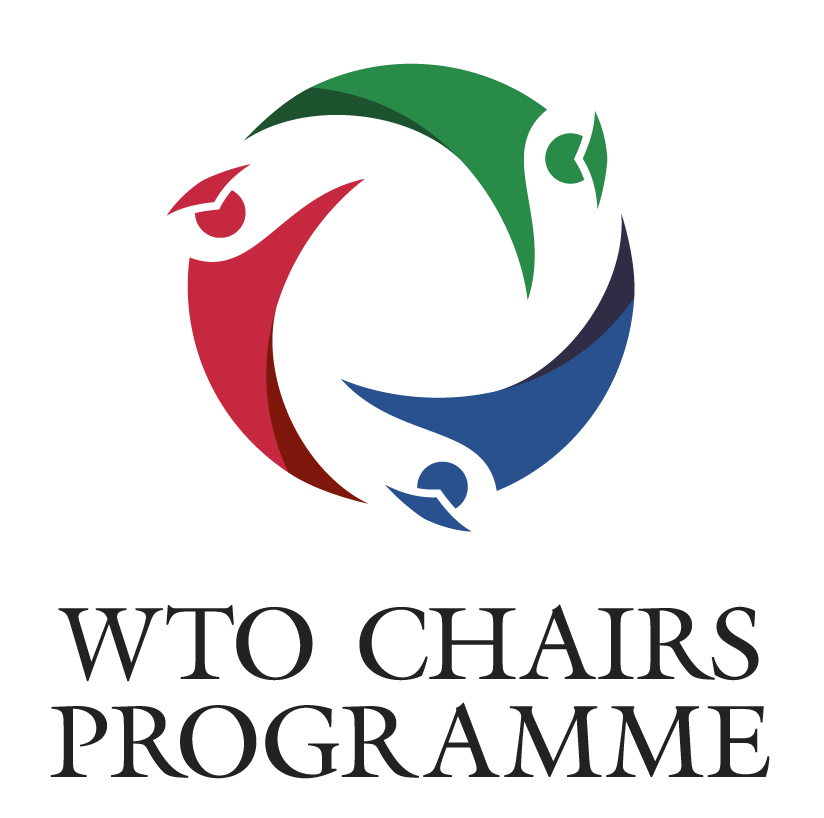 3 pillars: Outreach
Workshop on "International Trade and Gender Equality: How to Bring Together Theory and Practice” (October 2021)
A day workshop on "Inclusive Trade Agreements: Women and Labour" in cooperation with other academic institutions and NGOs (November 2021)
Dissemination of the project outcomes via several media channels (Bilgi podcast and online academic seminars) (Fall 2021)
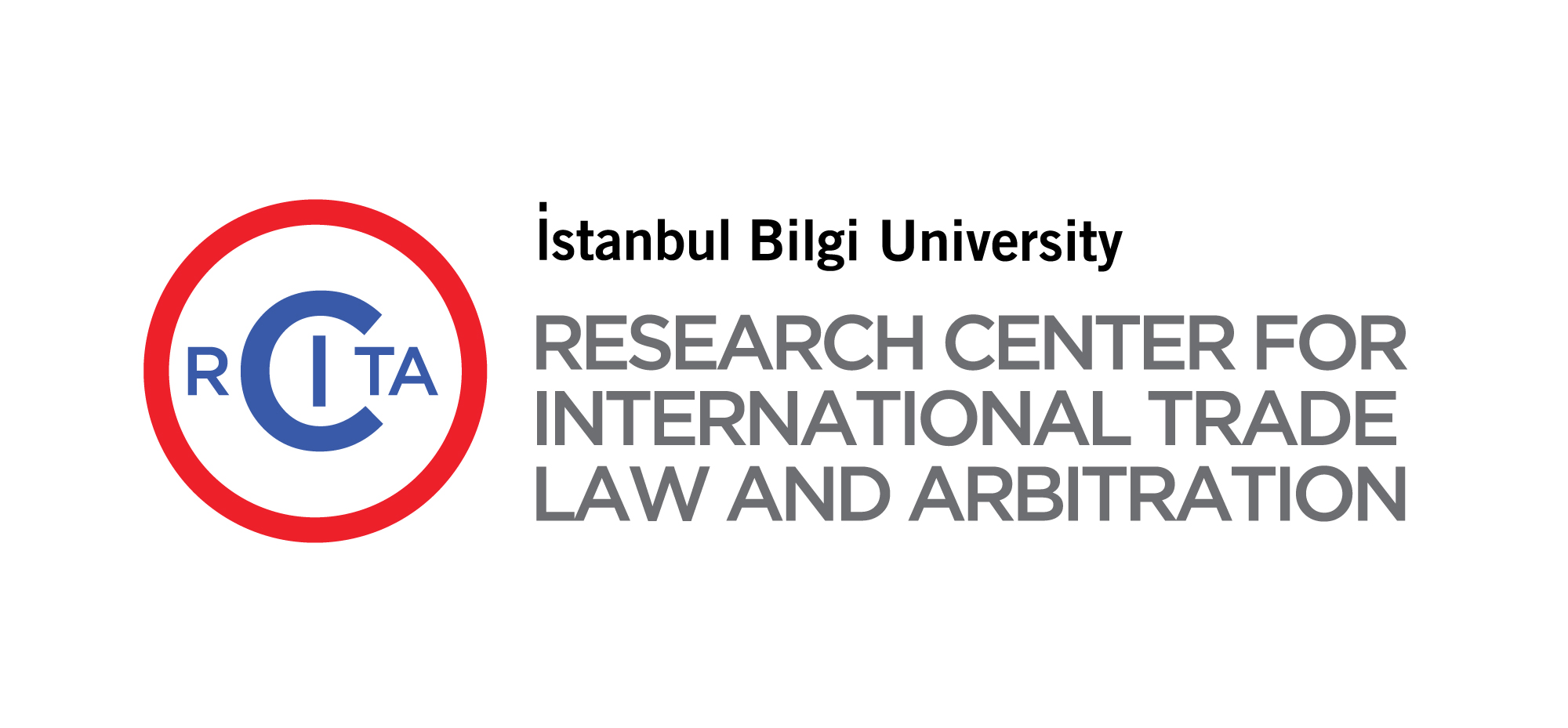 [Speaker Notes: This is a one-day workshop in collaboration with the academic community, experts, and researchers engaged in gender equality practice and measurement. Approximately 50 people are expected to attend the meeting. 
 
The meeting will serve to increase the knowledge sharing and exchange of views between academia, NGOs, public servants, and local stakeholders and will form the backdrop of research activities of the project.
 
 - An open access book on labour conditionality in global trade agreements 

Considering that the increasing linkage between trade and labour is not 'discovered' yet in Turkey, this workshop and the consequent book will make an important contribution to the academic and social awareness in the field
-]
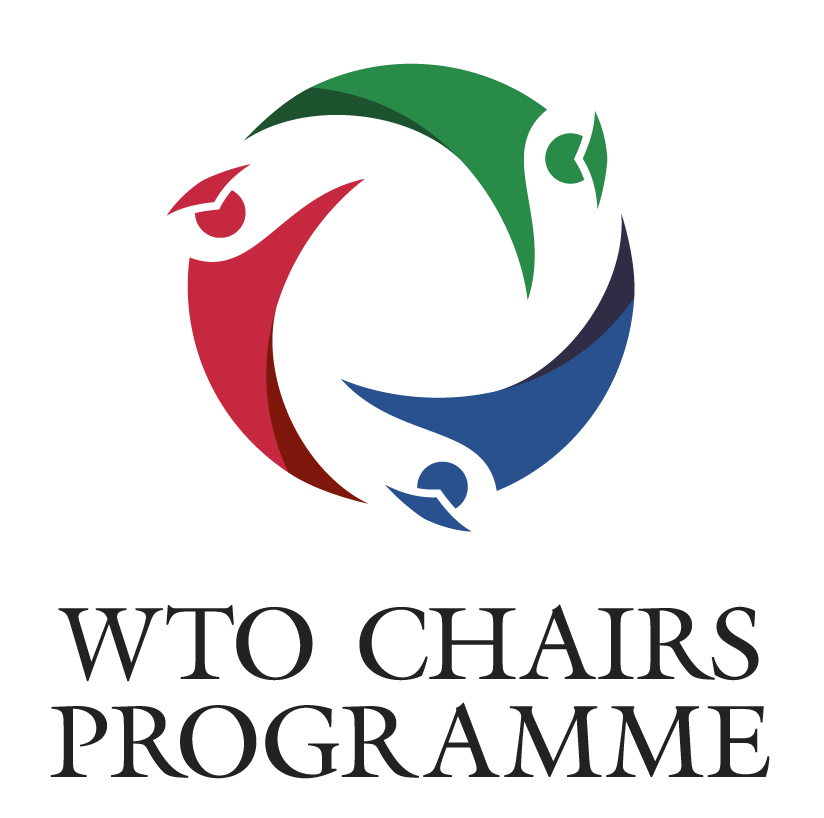 Expected Outcomes
Research to highlight particular interactions of firms with different institutional structures that determine their approach to gender equality
Export-oriented firms are projected to be more sensitive to equality, especially if their major int’l partners are prone to gender equality. 
Import and domestic market-oriented firms are projected to lack external supervision and hence likelihood of worse indicators of gender equality.
Engagement in trade networks may alleviate gender awareness in international trade firms
Legal structures and international human rights covenants and agreements may affect firms' approach to gender equality.
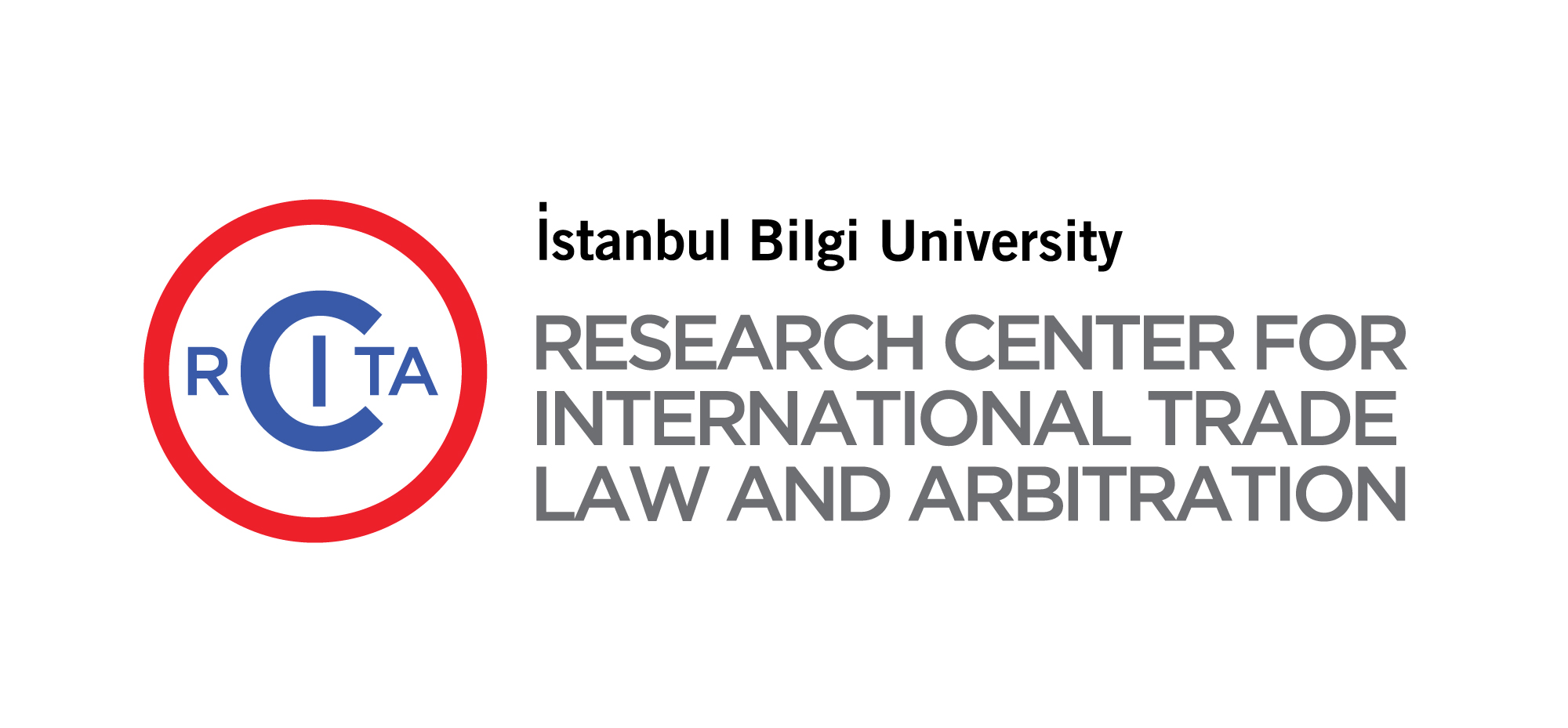 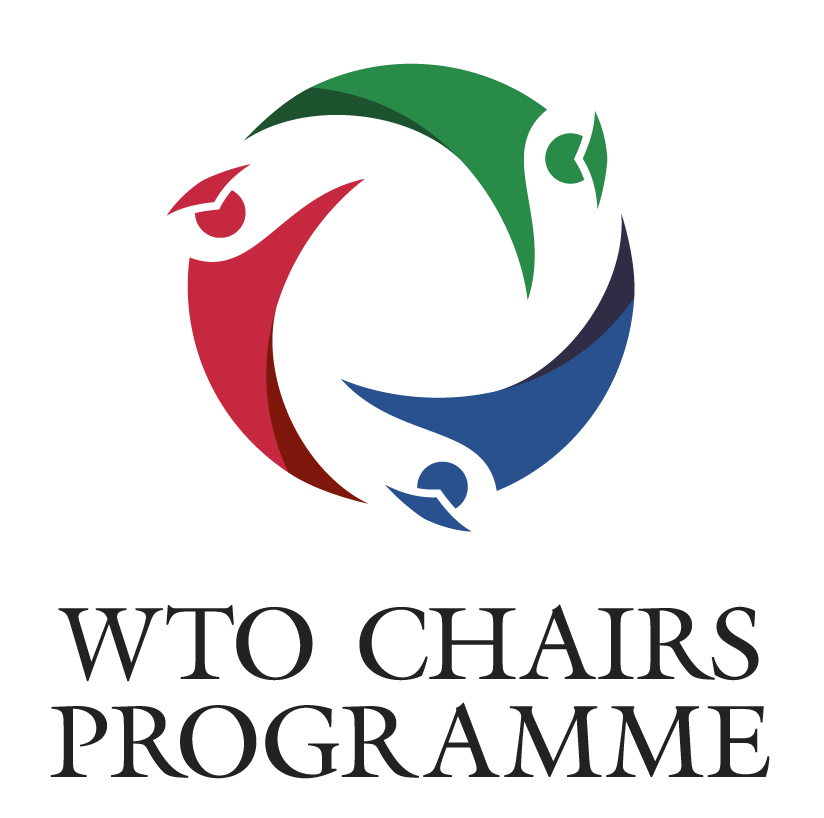 Thank you…
Dr. Pınar Artıran
WTO Chair
 Director of the Research Center for International Trade Law and Arbitration, İstanbul Bilgi University
https://utitam-wcp.bilgi.edu.tr/en/
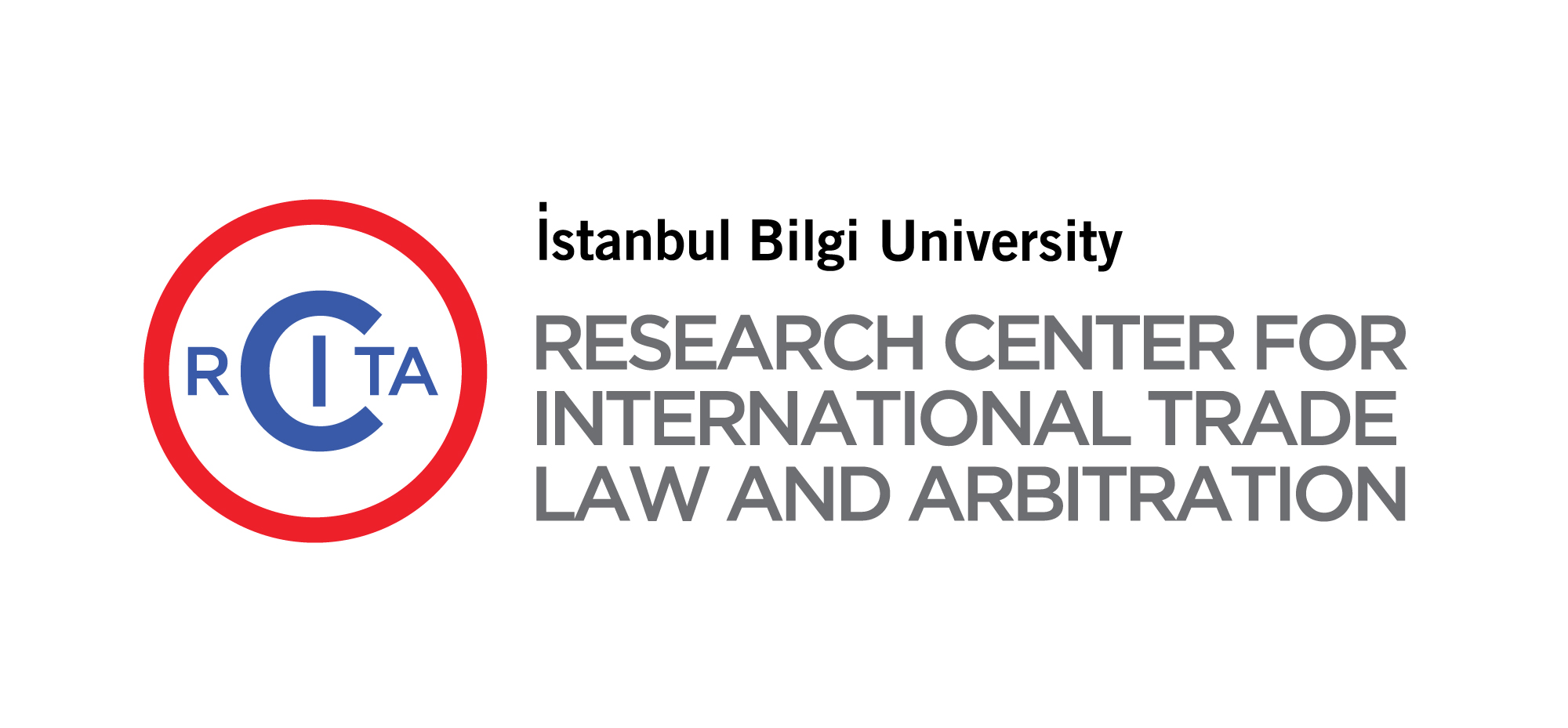